Sobre mí
Más información
Idiomas
Habilidades
Experiencia laboral
Formación académica
Daniel Gallego
MARKETING MANAGER
Apasionado del marketing. Soy una persona con ganas de aprender y un gran líder de  equipos multidisciplinares. He trabajado en varias empresas destinadas a la publicidad y el marketing.
DPI CUI No. XXXXXXXXXXX extendido en Ciudad de Guatemala
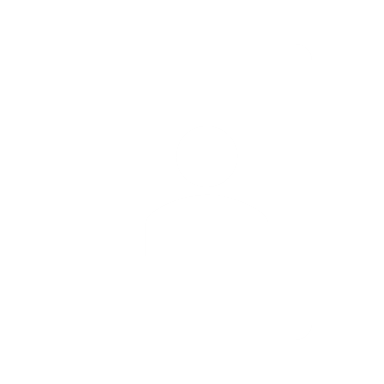 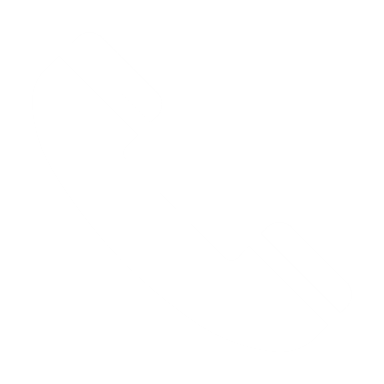 Cel. 43456781 / Tel. 23456781
hola@unsitiogenial.gt
Marketing Manager
Inmobiliaria, S.L. | Enero 2017 - Abril 2019
4ta calle, número 123,
zona 16
- Creación de un plan de marketing. 
- Definición de estrategias a seguir.
- Control de los resultados de las acciones.
- Liderar un equipo de profesionales.
- Carné de conducir.
- Vehículo propio.
Marketing Manager
Empresa de seguros, S.L. | Enero 2017 - Abril 2019
- Planificación de estrategias de marketing.
- Evaluación del plan de marketing.
- Elaboración de propuestas comerciales.
Español:
Marketing Junior
Nativo.
Empresa de seguros, S.L. | Enero 2015 - Abril 2017
- Planificación de estrategias de marketing.
- Evaluación del plan de marketing.
- Elaboración de propuestas comerciales.
Inglés:
Nivel alto (C1).
Comunicación asertiva
Gestión de grandes equipos
Resolución de problemas
Dominio del paquete Office
Agilidad con los resultados
Universidad del mar
Estudios en Marketing y Publicidad | Actual
Centro de estudios San Juan
Estudios en Marketing | Septiembre 2018 - Julio 2021
Escuela superior de negocios
Estudios en Publicidad | Septiembre 2015 - Julio 2017
Escuela de negocios
Estudios en Publicidad | Septiembre 2010 - Julio 2015
Otros estudios
Publicaciones
Daniel Gallego
MARKETING MANAGER
Universidad Panamericana
Curso “Habilidades blandas para la comunicación” | Septiembre 2015 

Escuela de Negocios Equis
Diplomado en Neuromarketing | Septiembre 2013 

Escuela de Negocios Equis
Curso de Neuromarketing | Septiembre 2010
Artículo en Prensa Libre “El marketing en los despachos jurídicos” www.prensalibre.com.gt/articulos